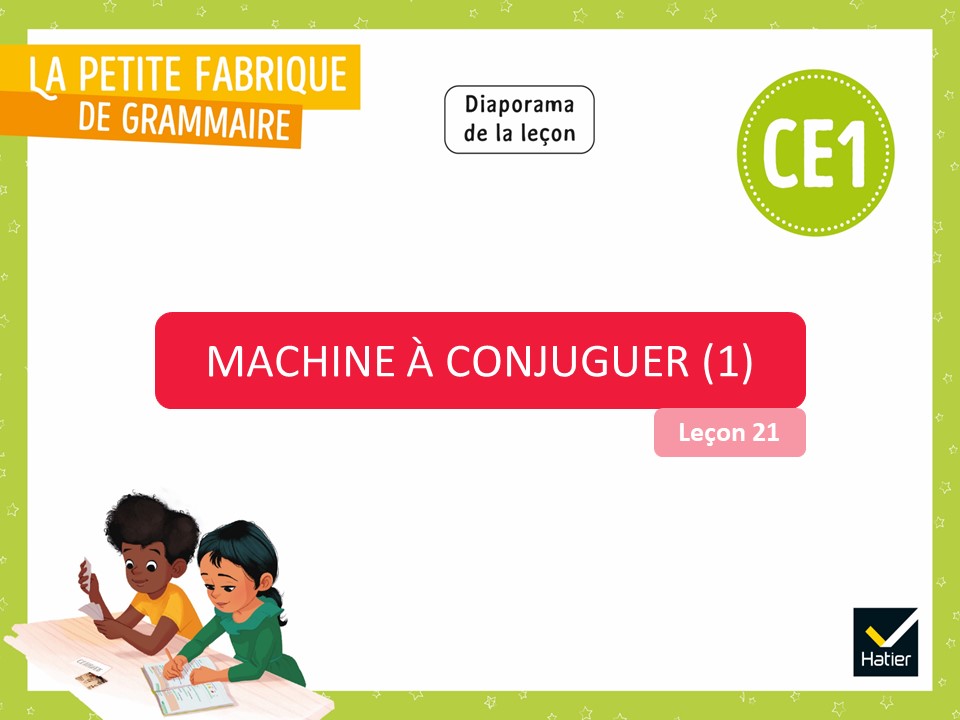 [Speaker Notes: CONJUGUER – Les marques de la personne

Leçon 21 : Machine à conjuguer (1)

Certaines diapositives ont été dupliquées afin de scinder le commentaire du mode présentateur en deux parties lorsque le propos est long. Cela vous permettra de poursuivre vos explications de manière plus fluide.]
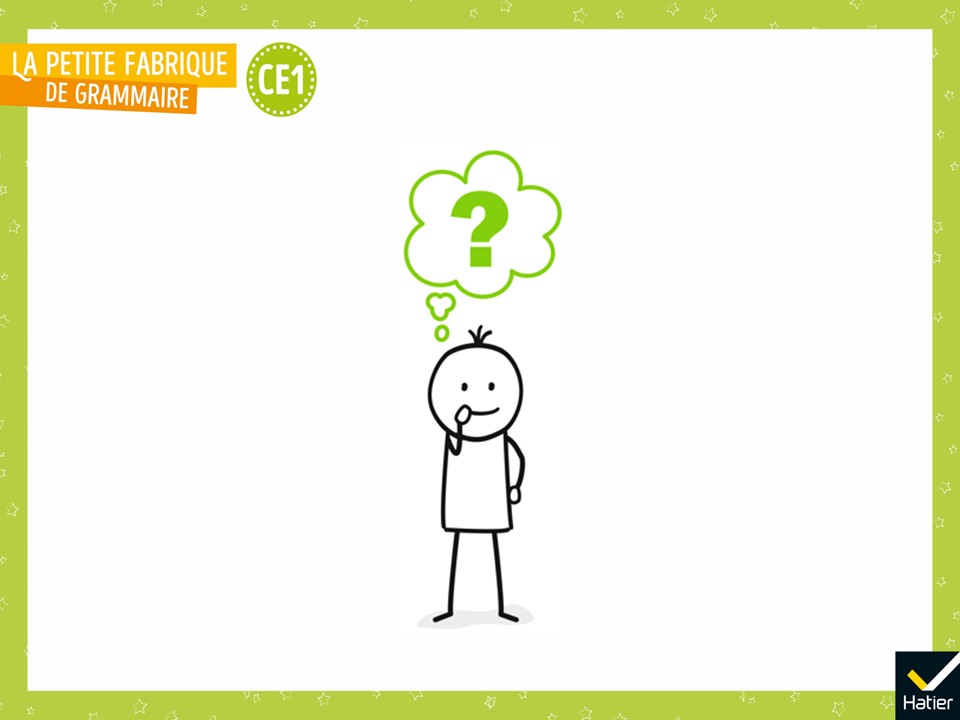 [Speaker Notes: PHASE 1 : Enrôlement

 « On a vu, dans Verbes et pronoms, qu’un verbe peut avoir plusieurs formes :
Nous allons à la piscine.
Vous allez à la piscine. »

 « Est-ce que vous vous rappelez quelles lettres on peut trouver à la fin des verbes ? »
Réponse probable :
-ons avec nous, -ez avec vous, etc.]
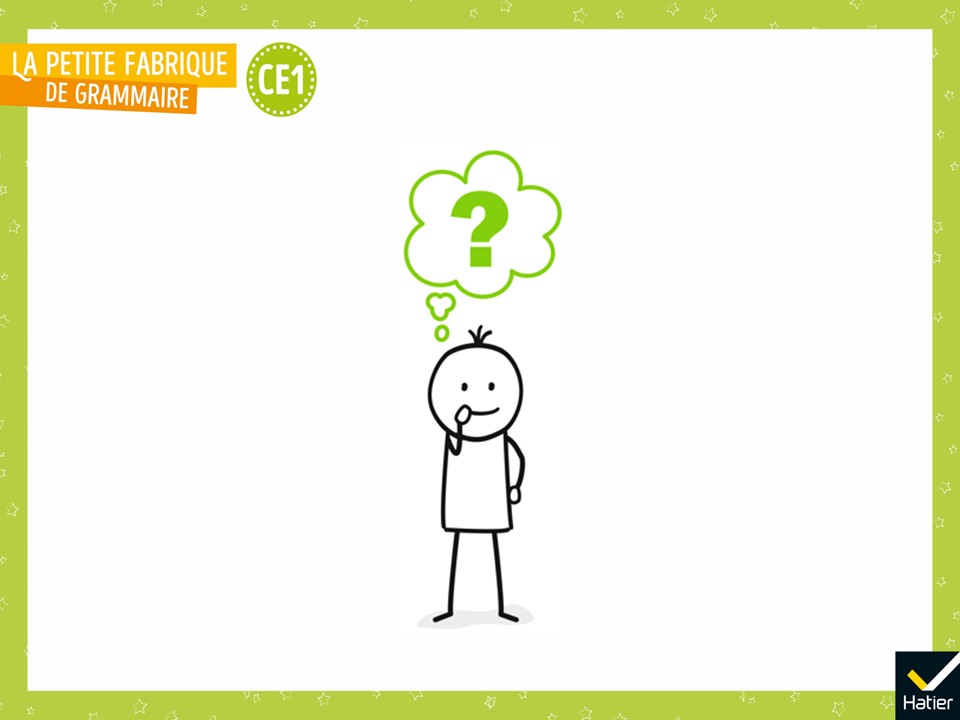 [Speaker Notes:   « Ce n’est pas toujours facile de savoir quelles lettres il faut écrire à la fin des verbes. Aujourd’hui, nous allons commencer à apprendre à écrire la fin des verbes, à choisir la fin qui convient.
On va apprendre à conjuguer les verbes. On va faire de la conjugaison. »]
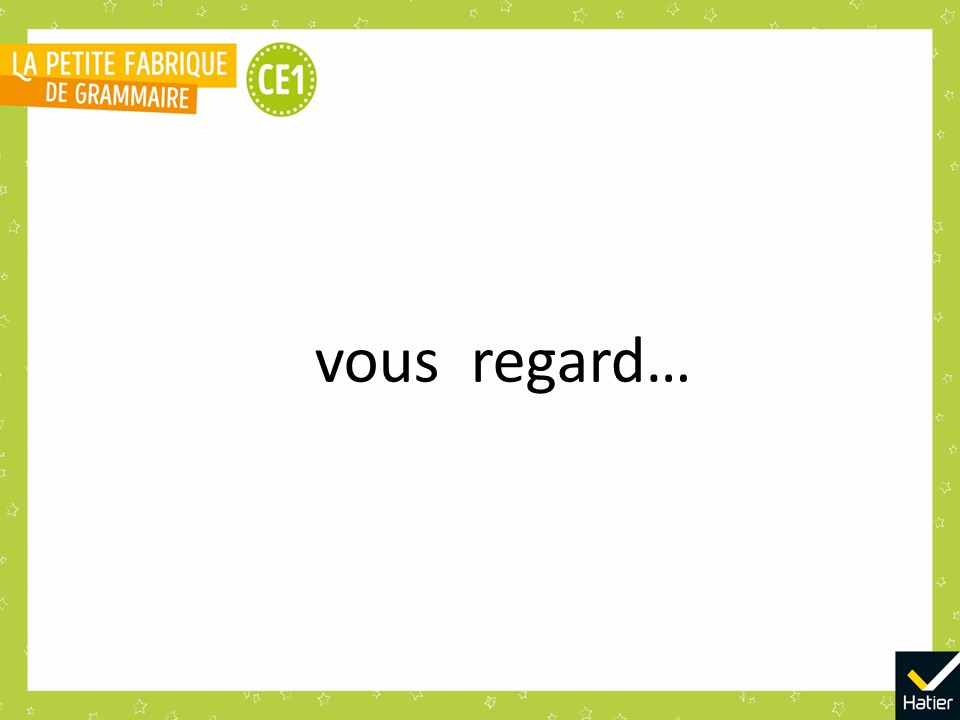 [Speaker Notes: PHASE 2 : Observation. Écrire la fin des verbes utilisés à la personne 5 (vous)

 « Là, je regarde le tableau. Comment on dirait avec le pronom vous ? On dirait : vous regar… le tableau. »
Réponse attendue :
vous regardez]
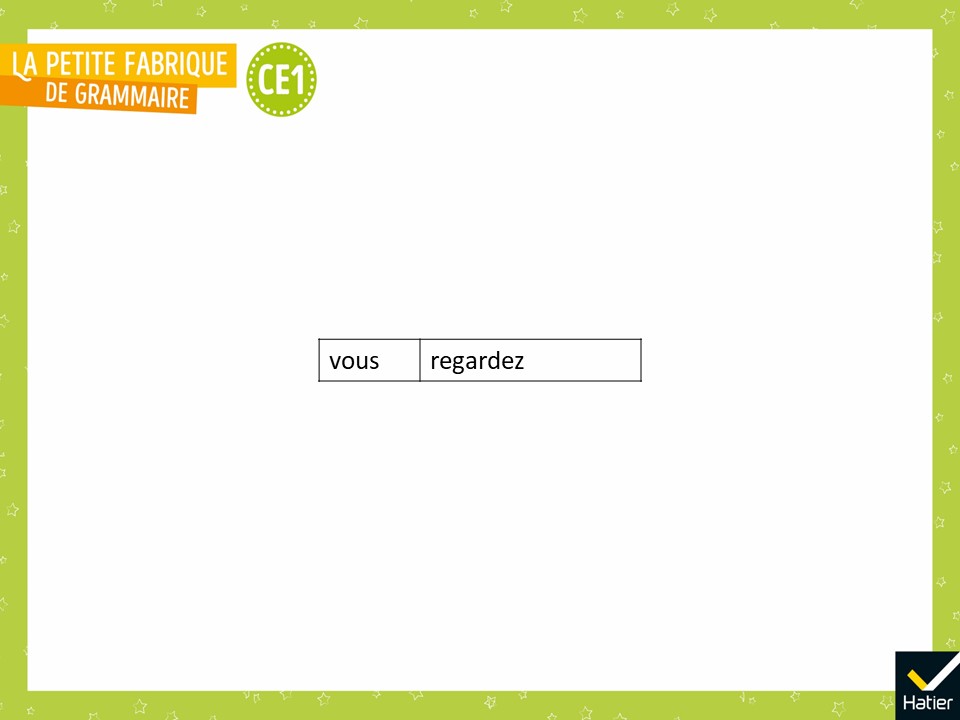 [Speaker Notes:  « Et maintenant, on parle de conjugaison. Comment on dirait avec le pronom vous ? On dirait : vous parl… de conjugaison. »

Réponse attendue :
vous parlez.]
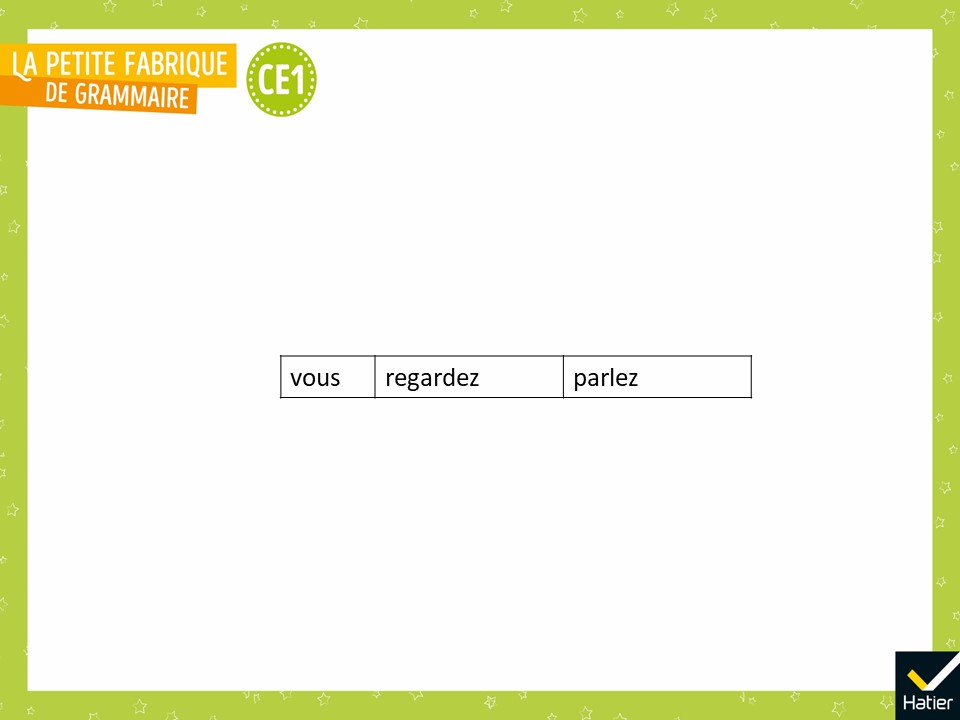 [Speaker Notes:  « En récréation, parfois, on fait la course, ou on court après un ballon. Comment on dirait avec le pronom vous ? On dirait : vous cour… après un ballon. » 

Réponse attendue :
vous courez.]
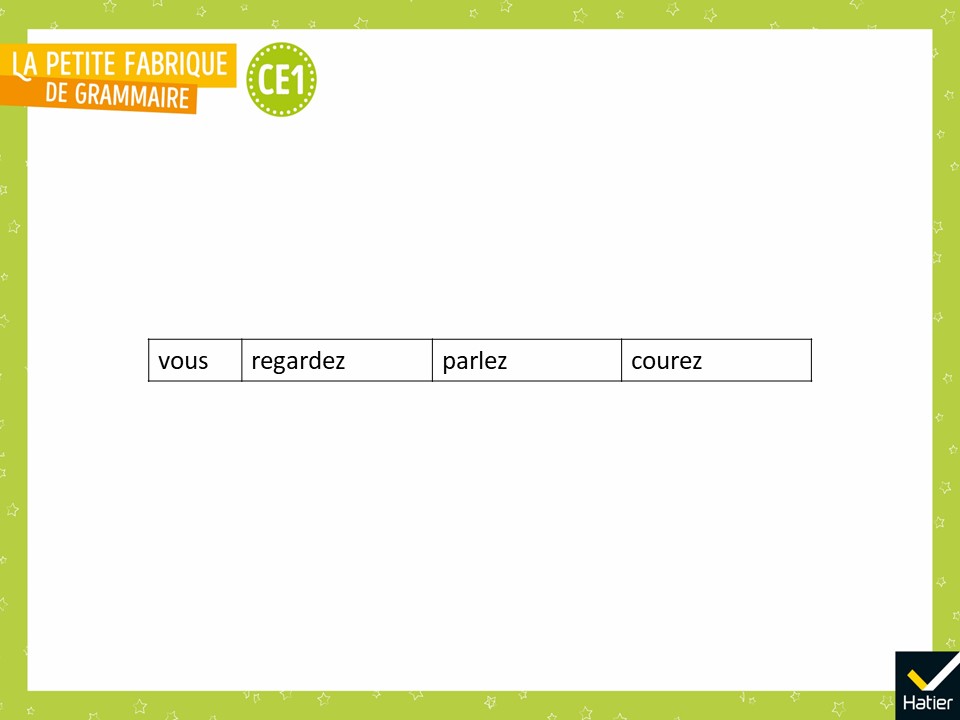 [Speaker Notes:  « Quand on arrive à la fin d’un exercice, on finit le travail. Comment on dirait avec le pronom vous ? On dirait : vous fini… le travail. »

Réponse attendue :
vous finissez.]
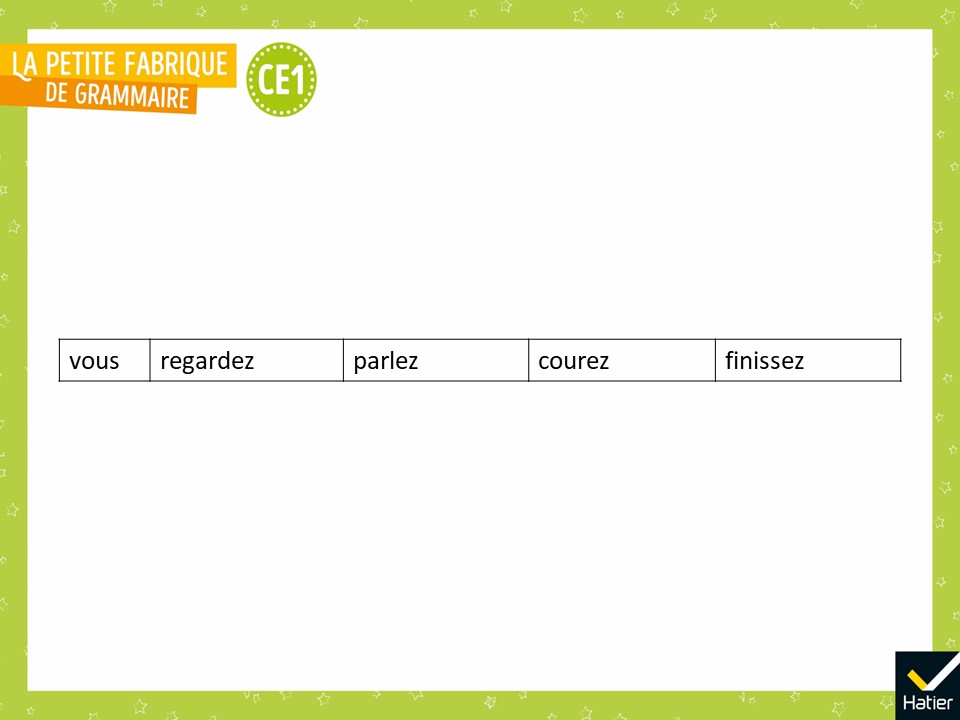 [Speaker Notes: Temps de synthèse

 Relire l’ensemble de la ligne du tableau. « Qu’est-ce qu’il y a de pareil dans toute la ligne ? »

Réponse attendue :
On peut mettre le pronom vous devant chaque verbe.
À la fin des verbes, il y a toujours -ez.
 
 « On retrouve ce qu’on a appris lors de la dernière leçon de grammaire : pour (presque) tous les verbes, avec le pronom vous, il y a -ez à la fin de la forme du verbe. Ce -ez, c’est la marque de la personne. C’est comme ça que vous avez pu me dire à l’oral les formes que je vous demandais. »]
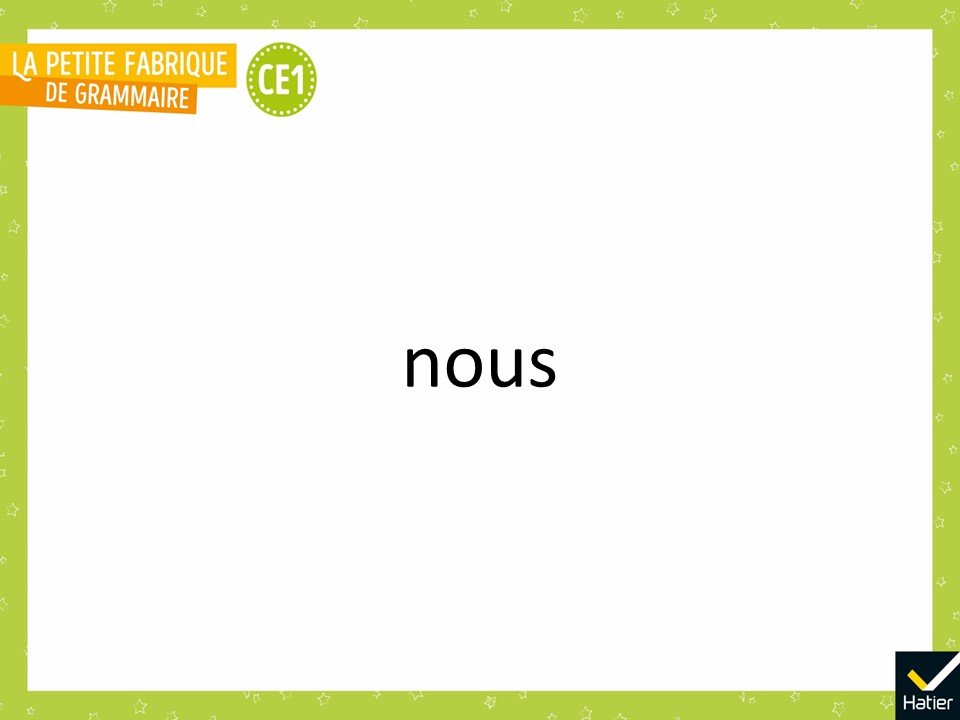 [Speaker Notes: PHASE 3 : Observation. Écrire la fin des verbes utilisés à la personne 4 (nous)

 « On va voir si vous trouvez aussi facilement les formes des verbes avec le pronom nous. »
 
 « Tout à l’heure, on avait vous regardez le tableau. Comment on dirait avec le pronom nous ? »
Réponse attendue :
nous regardons.]
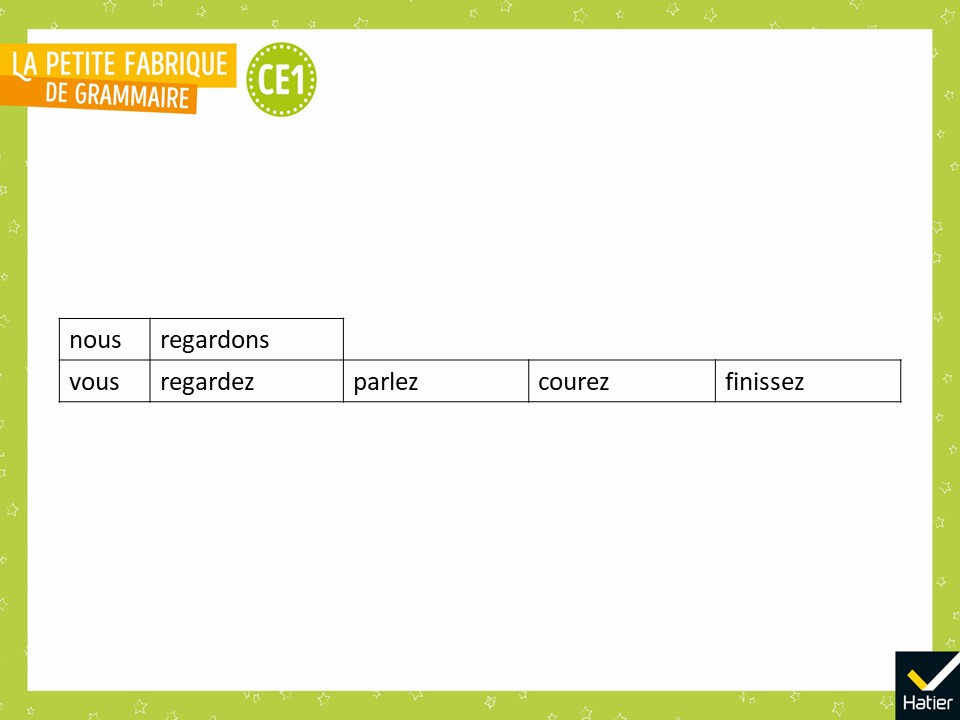 [Speaker Notes:  « Et maintenant, on parle de conjugaison. Comment on dirait avec le pronom nous ? On dirait : nous parl… de conjugaison. »

Réponse attendue :
nous parlons.]
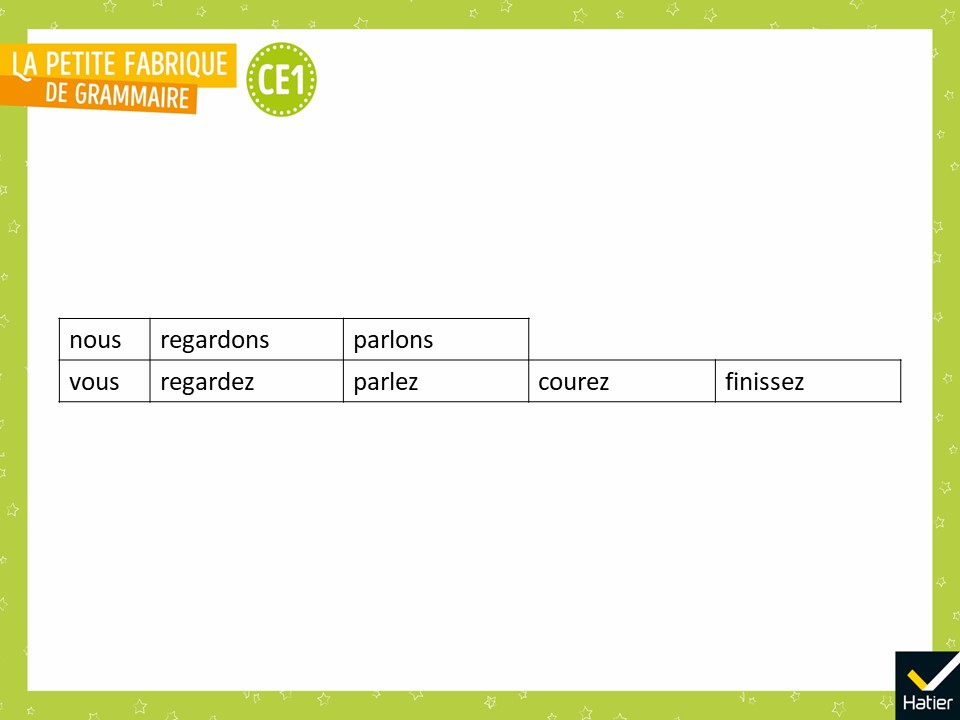 [Speaker Notes:  « En récréation, parfois, on fait la course, ou on court après un ballon. Comment on dirait avec le pronom nous ? On dirait : nous cour… après un ballon. » 

Réponse attendue :
nous courons.]
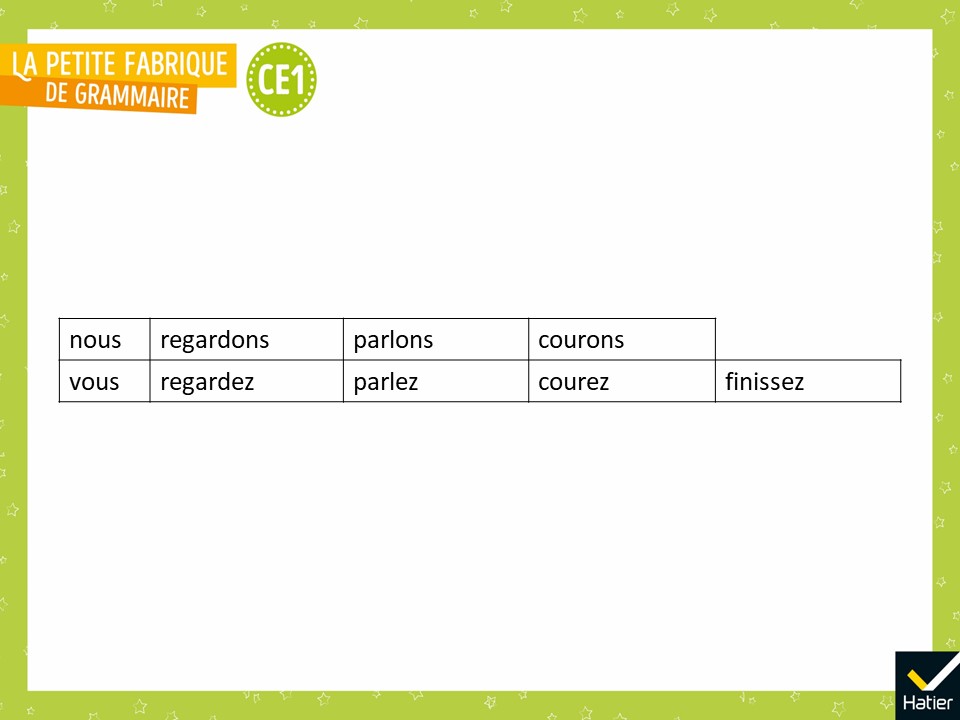 [Speaker Notes:  « Quand on arrive à la fin d’un exercice, on finit le travail. Comment on dirait avec le pronom nous ? On dirait : nous fini… le travail. »

Réponse attendue :
nous finissons.]
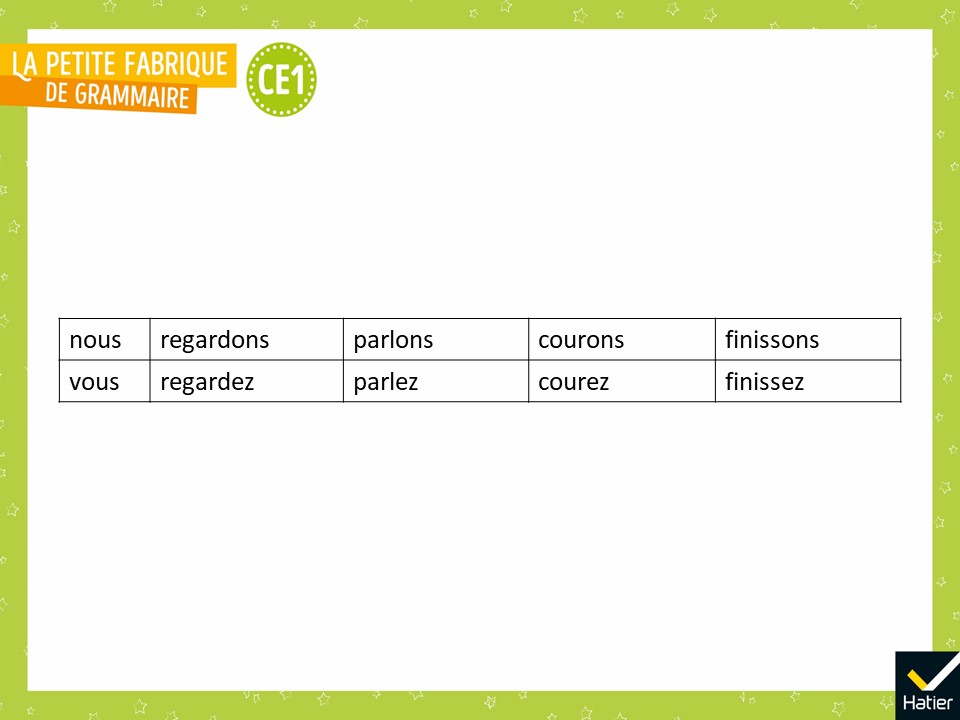 [Speaker Notes:  « Quand on fait un tableau avec les formes des verbes, on met toujours les personnes dans le même ordre. C’est un ordre qui permet de s’y retrouver plus vite. Voilà pourquoi je place le nous avant le vous dans le tableau. »]
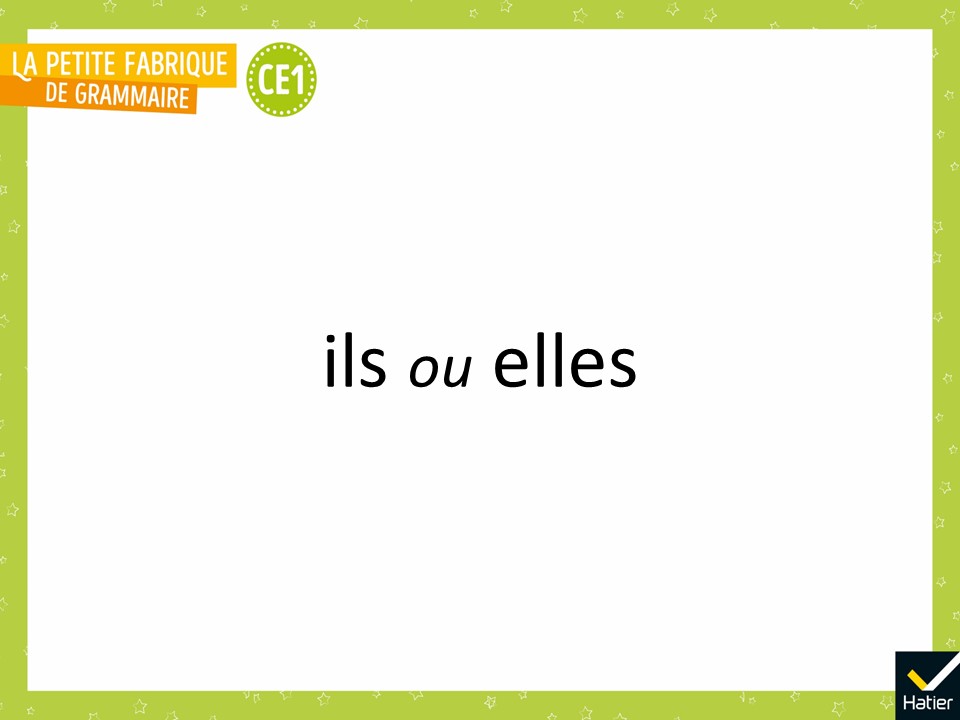 [Speaker Notes: PHASE 4 : Observation. Écrire à la fin des verbes utilisés à la personne 6 (ils ou elles)

 « On va voir si vous trouvez aussi facilement les formes des verbes avec les pronoms ils ou elles. »

 « Tout à l’heure, on avait vous regardez le tableau. Comment on dirait avec le pronom ils ou elles ? »
Réponse attendue :
ils ou elles regardent.]
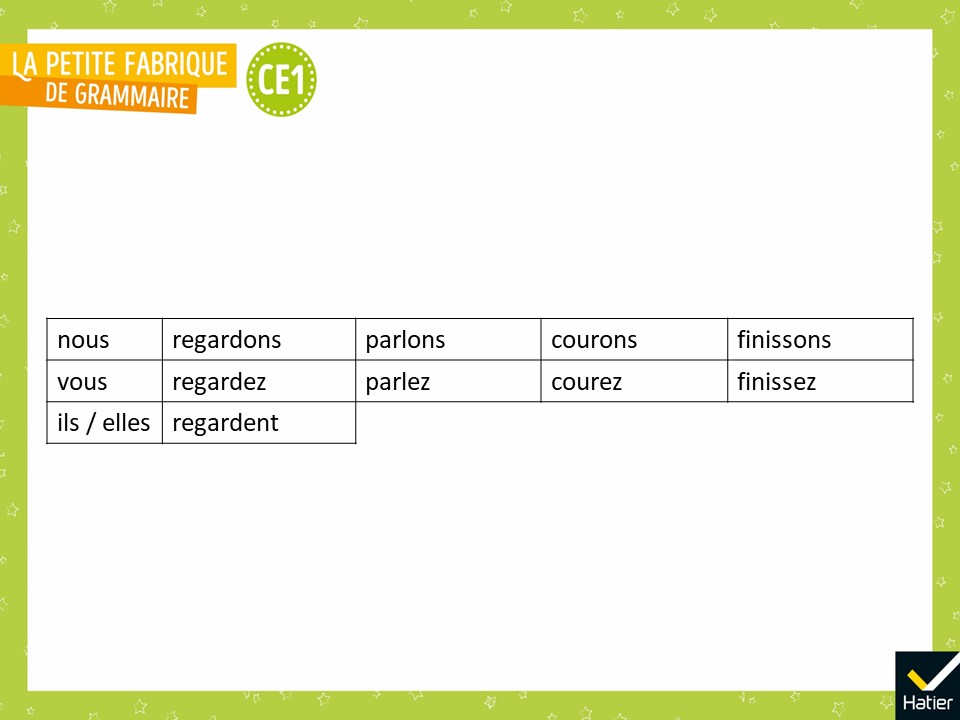 [Speaker Notes:  « Et maintenant, on parle de conjugaison. Comment on dirait avec le pronom ils ou elles ? On dirait : ils ou elles parl… de conjugaison. »

Réponse attendue :
ils ou elles parlent.]
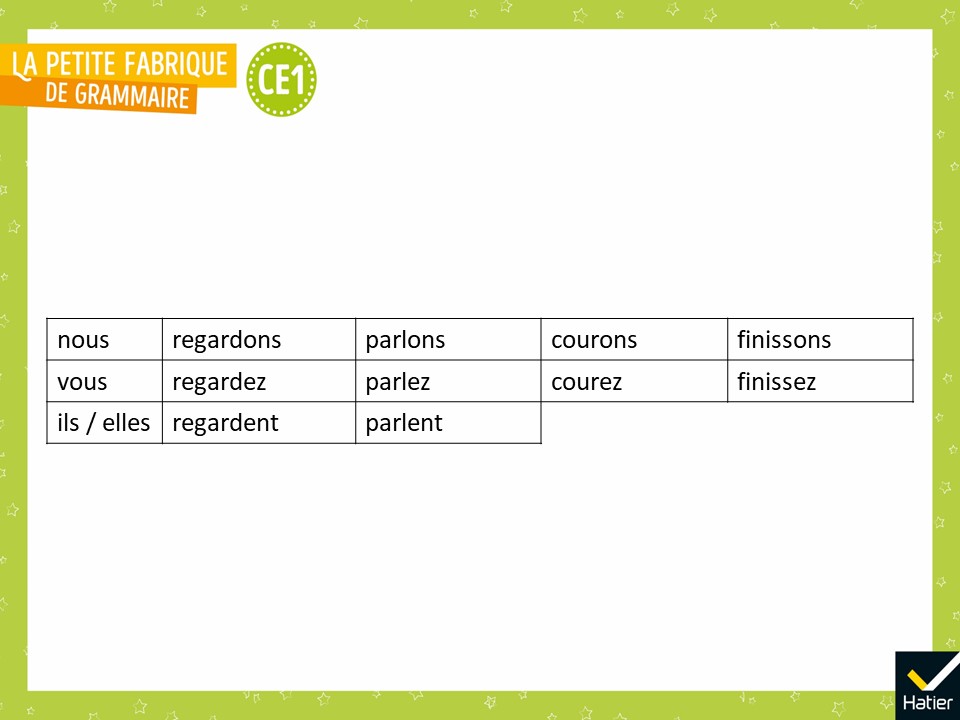 [Speaker Notes:  « En récréation, parfois, on fait la course, ou on court après un ballon. Comment on dirait avec le pronom ils ou elles ? On dirait : ils ou elles cour… après un ballon. » 

Réponse attendue :
ils ou elles courent.]
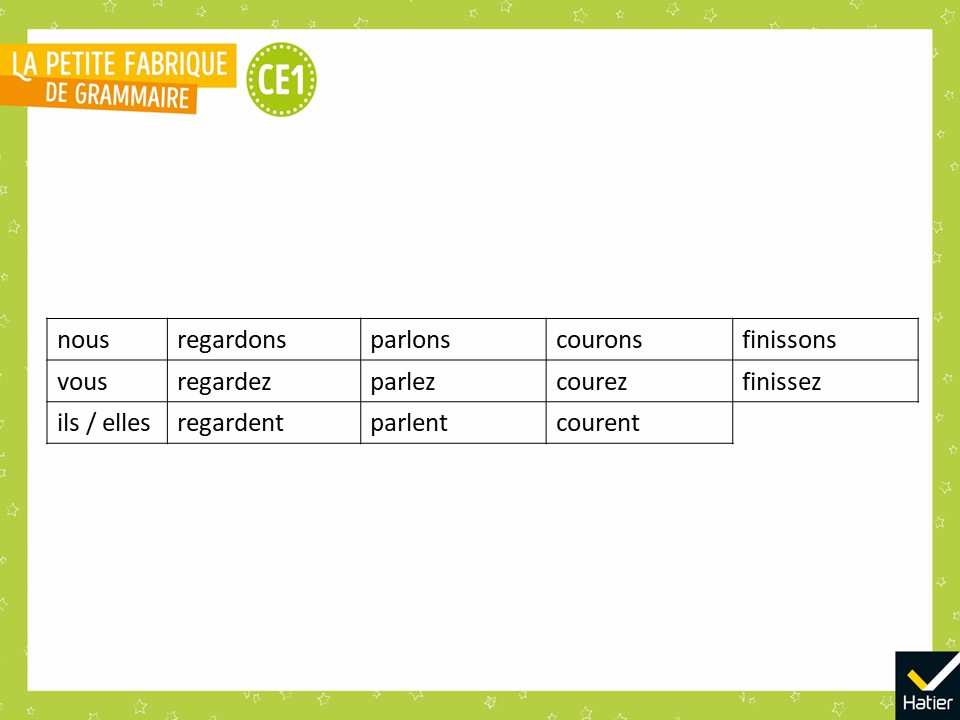 [Speaker Notes:  « Quand on arrive à la fin d’un exercice, on finit le travail. Comment on dirait avec le pronom ils ou elles ? On dirait : ils ou elles fini… le travail. »

Réponse attendue :
ils ou elles finissent.]
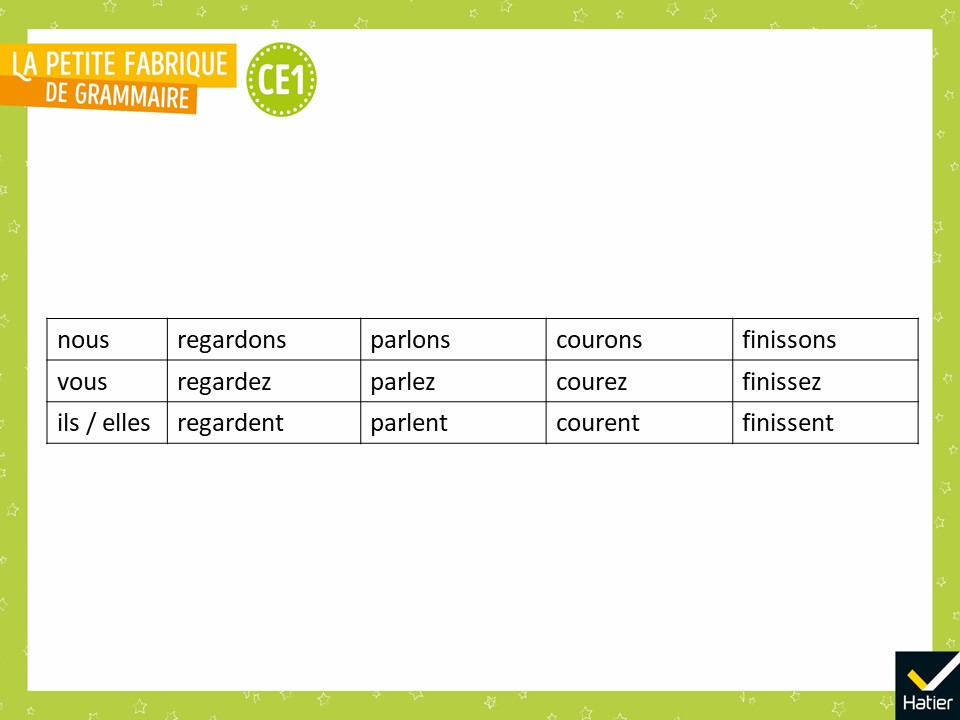 [Speaker Notes: Temps de synthèse

 « Est-ce qu’on a bien toujours les mêmes lettres à la fin des verbes quand on les utilise avec les mêmes pronoms ? Lesquelles ? »
Réponse attendue :
Avec nous, il y a -ons.
Avec vous, il y a -ez.
Avec ils ou elles, il y a -ent.]
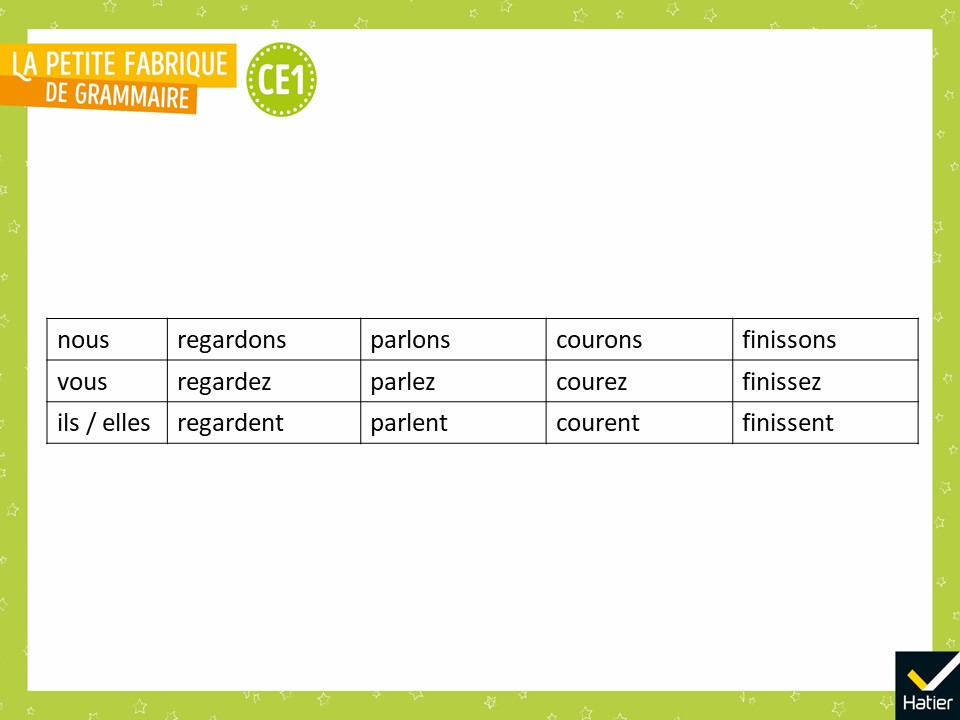 [Speaker Notes:  « Vous vous rappelez comment s’appellent ces lettres à la fin des verbes qui changent selon pronom personnel utilisé ? Vous vous rappelez ce qu’elles nous apprennent ? »
Réponse attendue :
Elles s’appellent les marques de la personne. Elles nous apprennent de qui on parle.
 
Distribuer à chacun une copie du tableau (cf. Fichier photocopiable).
« Entourez en bleu les marques de la personne. »]
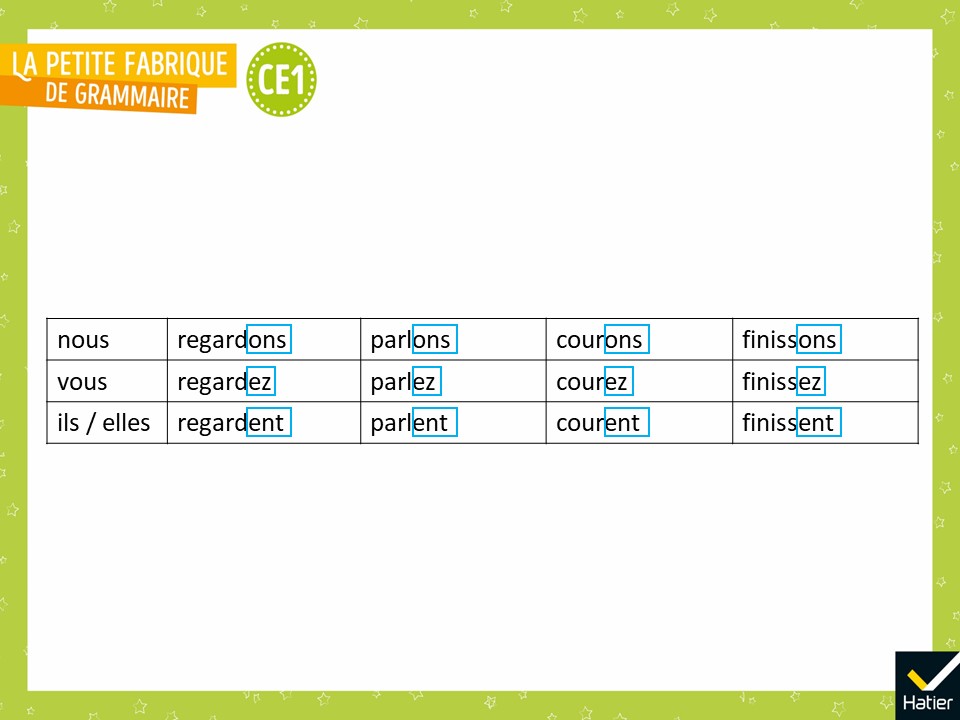 [Speaker Notes: Correction]
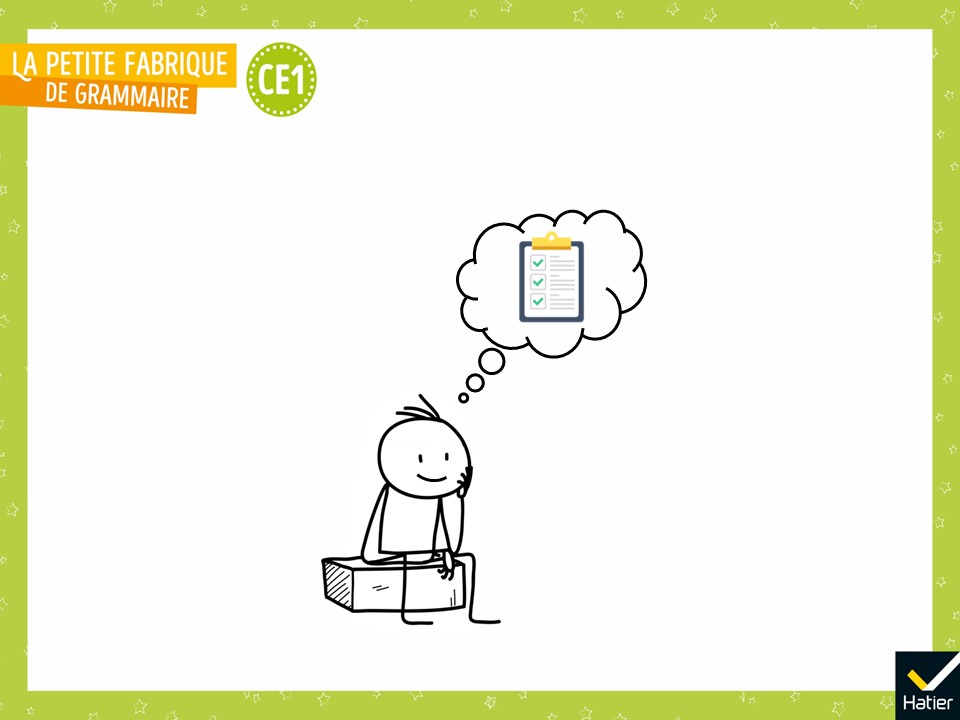 [Speaker Notes:  « Dans cette leçon, qu’avons-nous appris ? »
Réponse attendue (collectivement) : On a appris :
trois marques de la personne pour les verbes : -ons, -ez et -ent.
 -ons va avec le pronom personnel nous.
-ez va avec le pronom personnel vous.
-ent va avec les pronoms ils ou elles.
 
Associer le bon pronom personnel avec la bonne forme du verbe, c’est ce qu’on appelle conjuguer. Savoir conjuguer un verbe, c’est connaitre les marques et savoir les choisir selon les personnes. »]
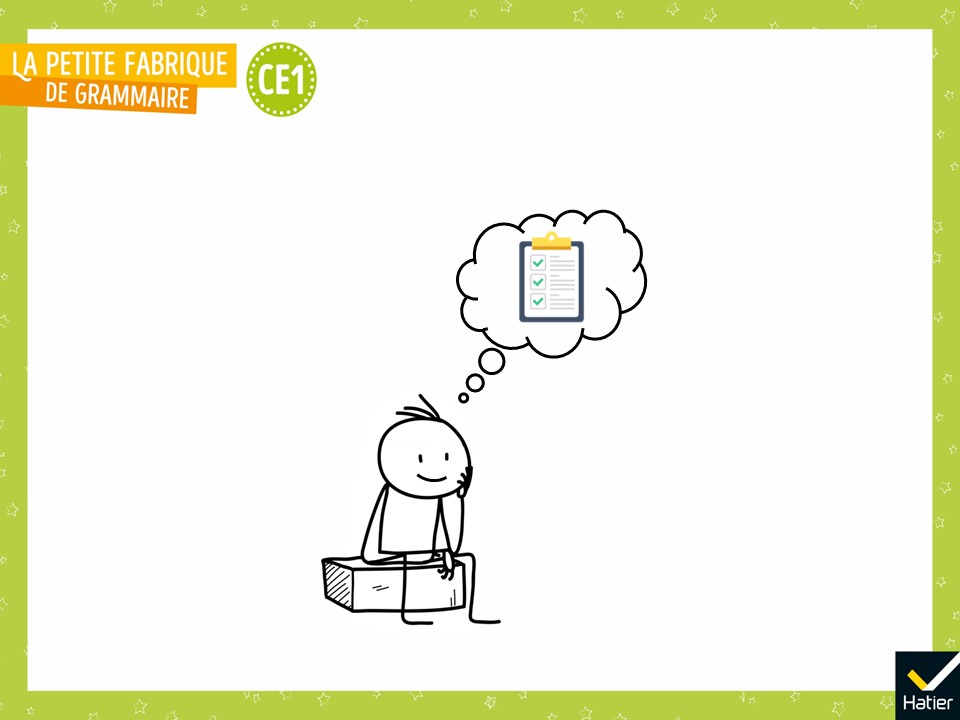 [Speaker Notes:  « Est-ce qu’on a fini le travail ? »
Réponse attendue :
Non. Il y a d’autres pronoms personnels : je, tu, il ou elle.
 
 « On n’a pas fini de conjuguer, on continuera la prochaine fois. Nous ferons une trace écrite quand nous aurons fini le travail. »]
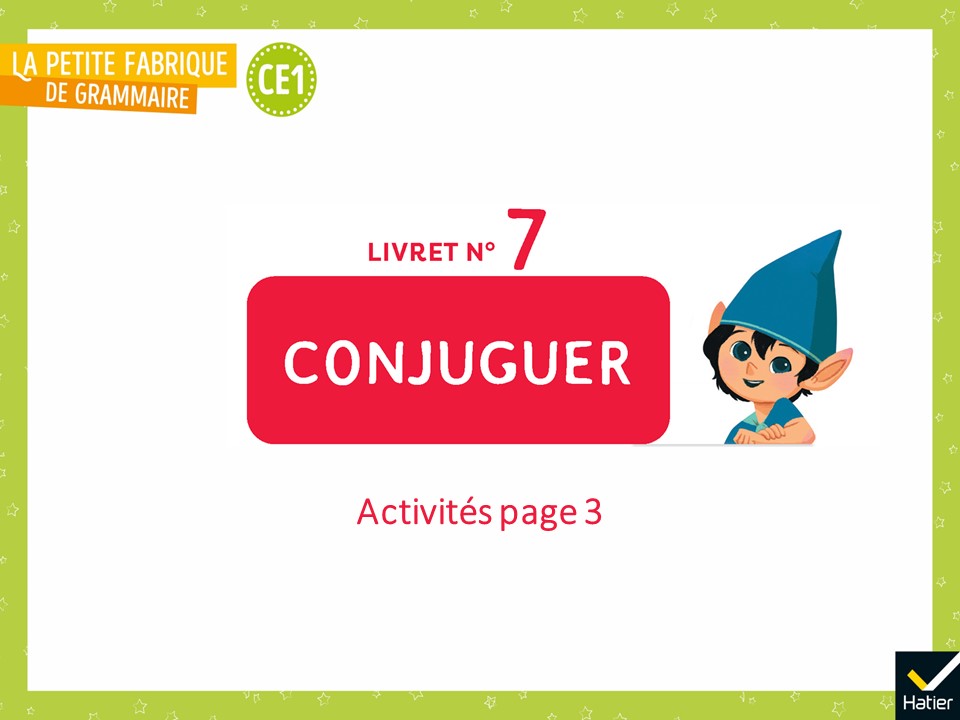 [Speaker Notes: Activités d’entrainement

Livret 7, page 3]
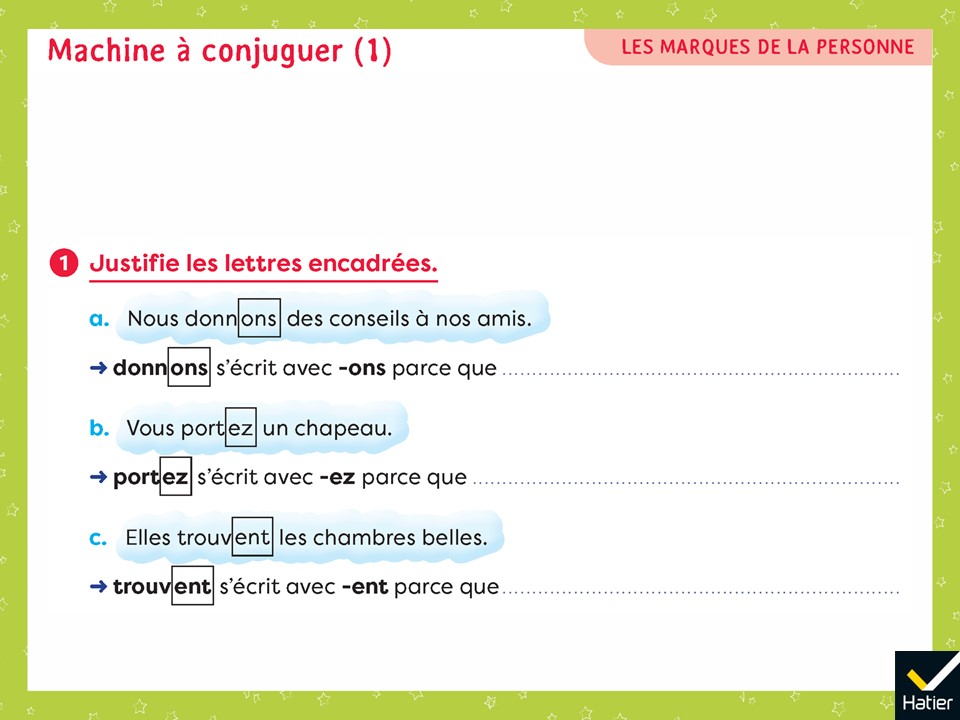 [Speaker Notes: Exercice 1

a. donnons s’écrit avec -ons parce que nous est devant le verbe.
L’objectif de la phase collective est d’énoncer l’ensemble des justifications nécessaires : donnons est un verbe (premier mot de la brique du verbe, dit ce qui se passe) précédé du pronom personnel nous. -ons est la marque de la personne qui va avec ce pronom.
 
b. portez s’écrit avec -ez parce que vous est devant le verbe.
 
c. trouvent s’écrit avec -ent parce que elles est devant le verbe.]
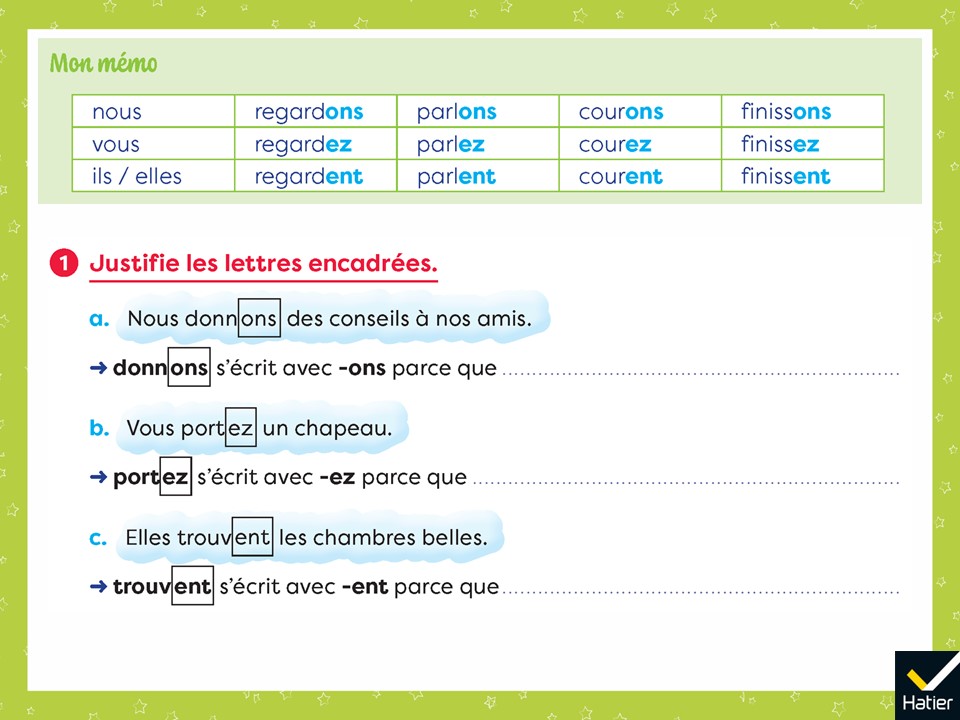 [Speaker Notes: (Affichage avec le mémo)
Exercice 1

a. donnons s’écrit avec -ons parce que nous est devant le verbe.
L’objectif de la phase collective est d’énoncer l’ensemble des justifications nécessaires : donnons est un verbe (premier mot de la brique du verbe, dit ce qui se passe) précédé du pronom personnel nous. -ons est la marque de la personne qui va avec ce pronom.
 
b. portez s’écrit avec -ez parce que vous est devant le verbe.
 
c. trouvent s’écrit avec -ent parce que elles est devant le verbe.]
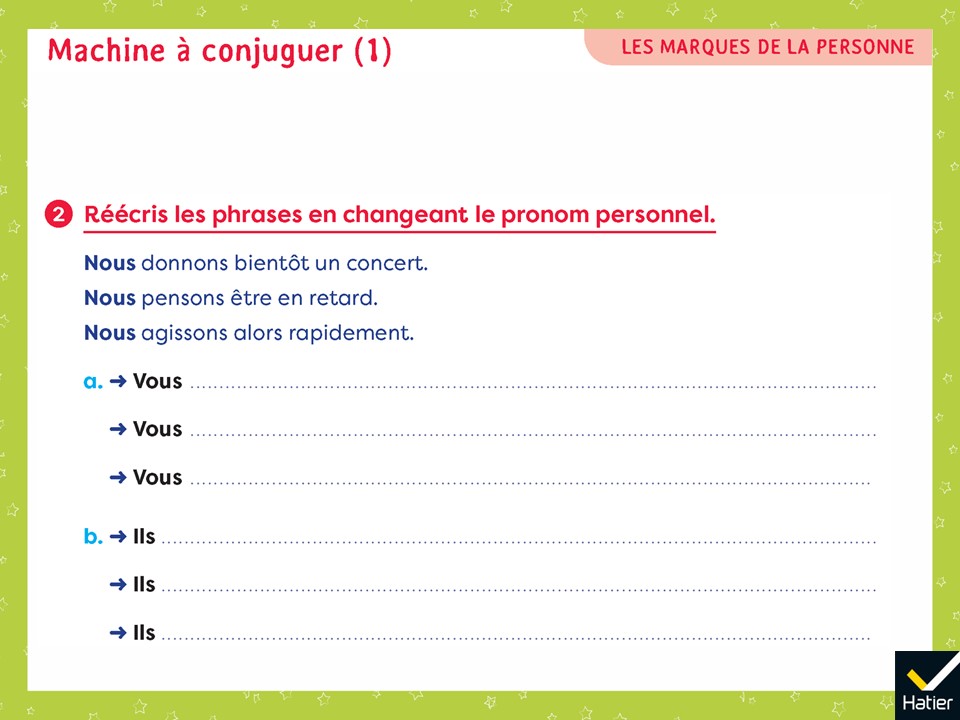 [Speaker Notes: Exercice 2

Lors de la phase collective, faire en sorte que les élèves repèrent la marque de la personne récurrente.]
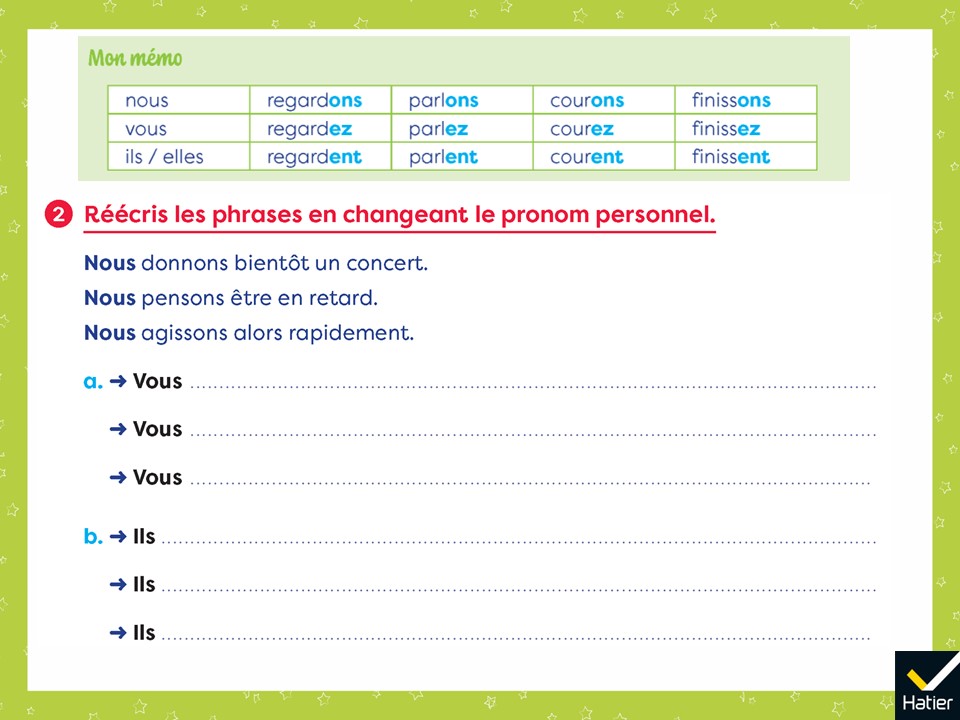 [Speaker Notes: (Affichage avec le mémo)
Exercice 2

Lors de la phase collective, faire en sorte que les élèves repèrent la marque de la personne récurrente.]
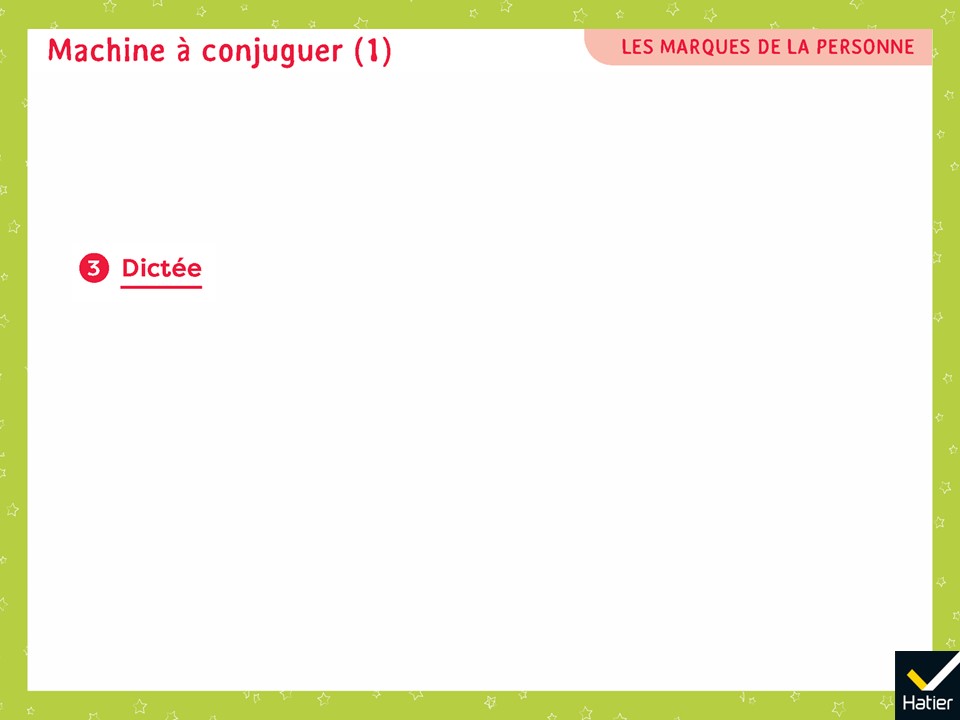 [Speaker Notes: Exercice 3
Dictée
a. Vous vendez toujours votre vase ? (Donner le mot toujours.)
b. Nous tenons les enfants par la main.

Choisir une modalité de la dictée parmi celles proposées dans l’introduction du Guide.]
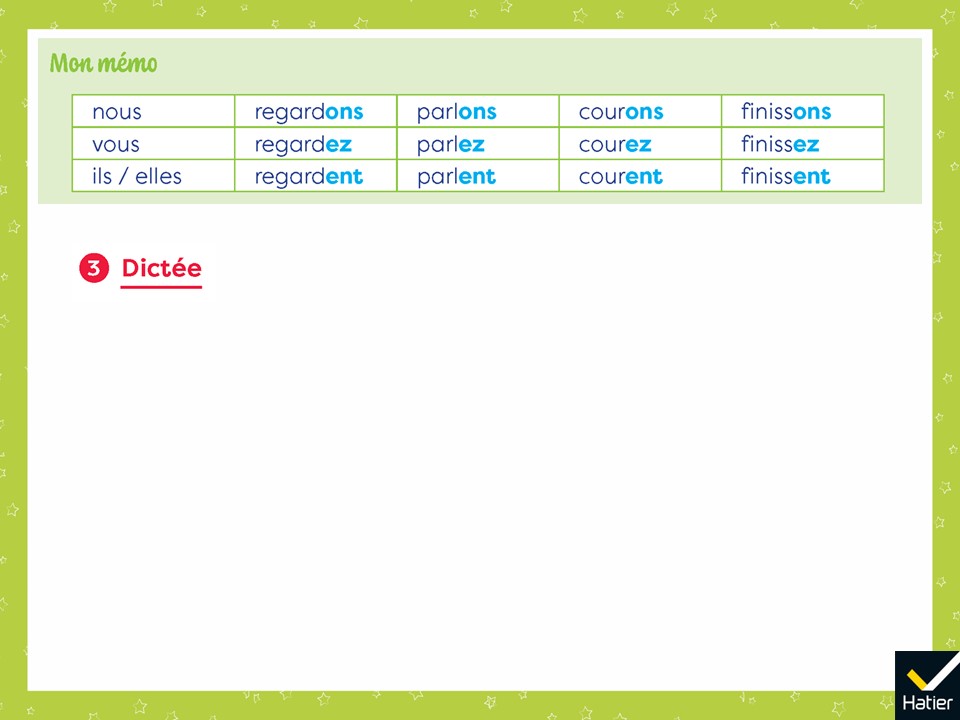 [Speaker Notes: (Affichage avec le mémo)
Exercice 3
Dictée
a. Vous vendez toujours votre vase ? (Donner le mot toujours.)
b. Nous tenons les enfants par la main.

Choisir une modalité de la dictée parmi celles proposées dans l’introduction du Guide.]